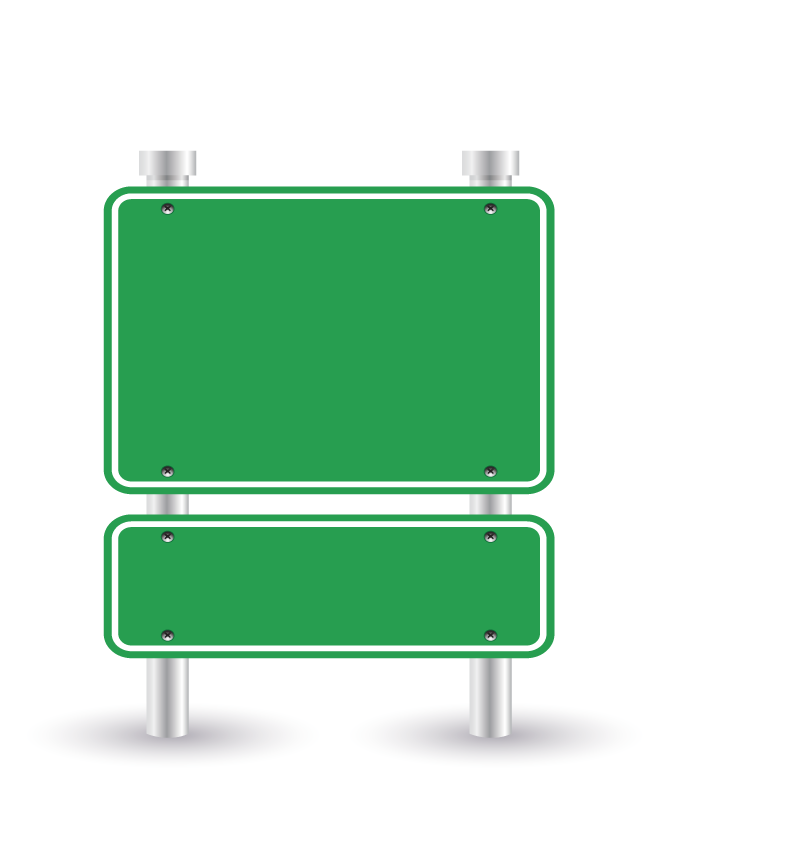 الوحدة
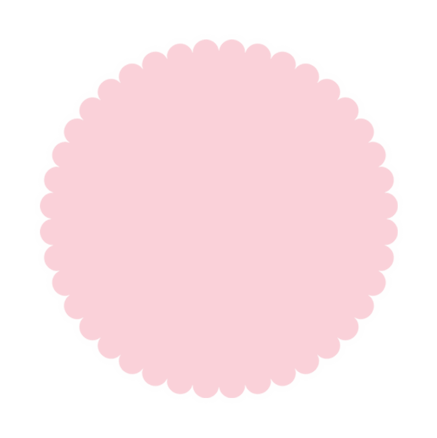 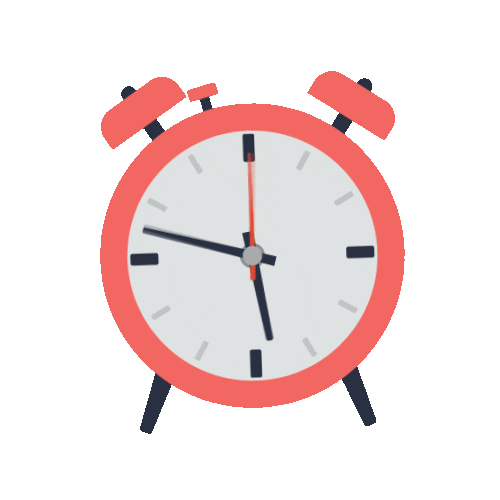 استعدوا للحصة
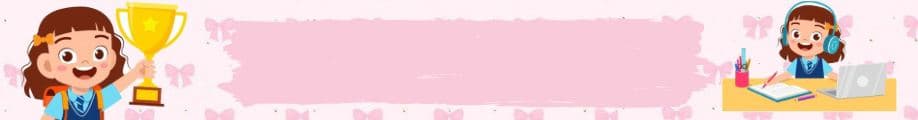 التربية الفنية
مجال الرسم
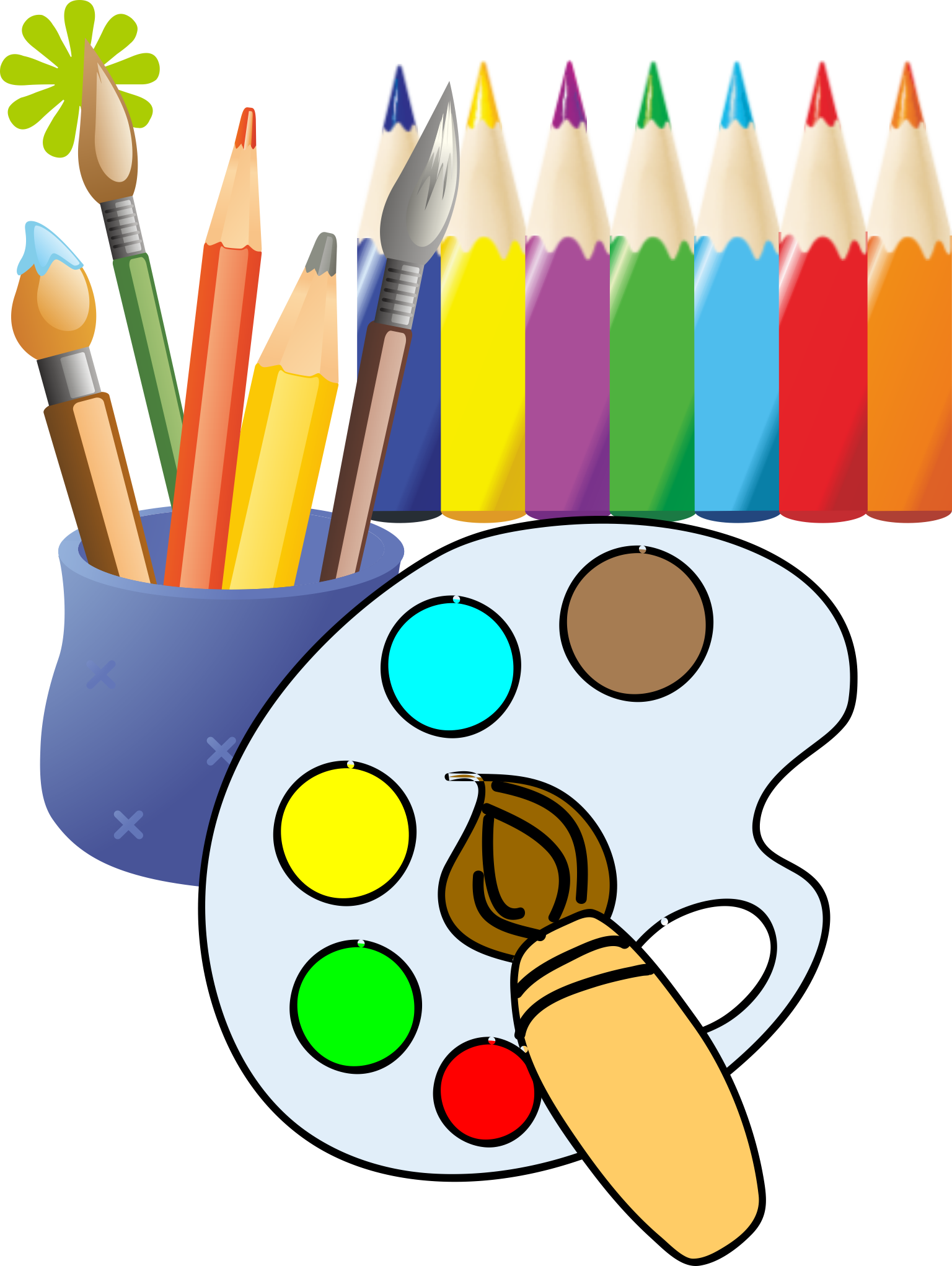 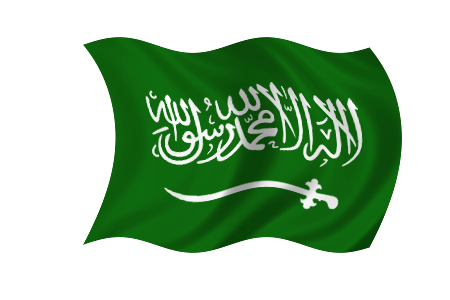 اللهم احفظ وطني وادم عزه واستقراره 
و احفظ شعبه وحكامه 
اللهم أحفظ لهذا الوطن أمنه وأمانه
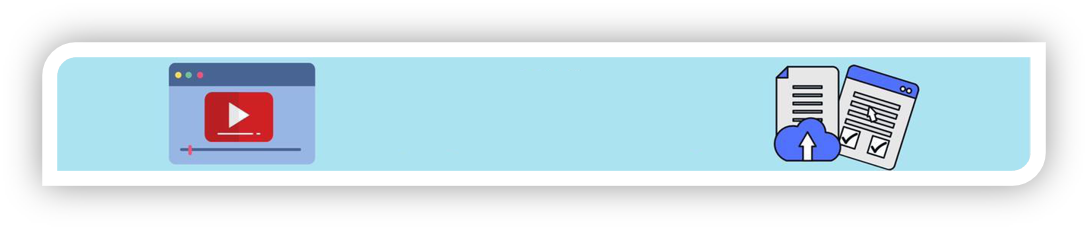 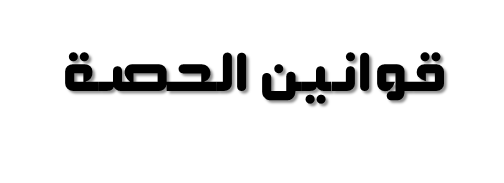 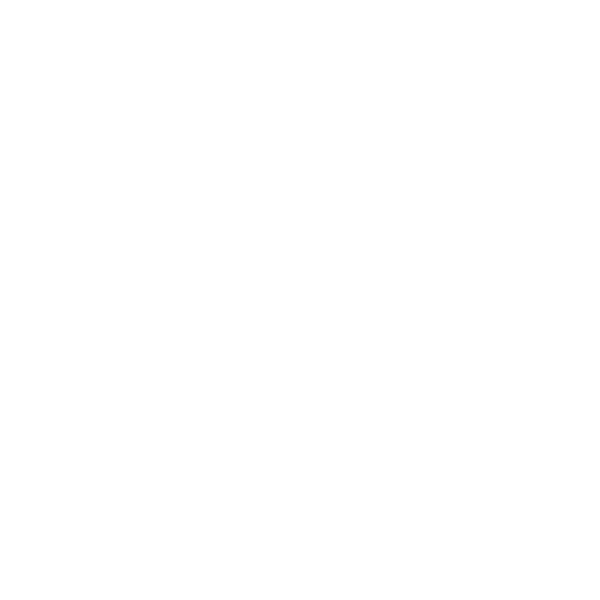 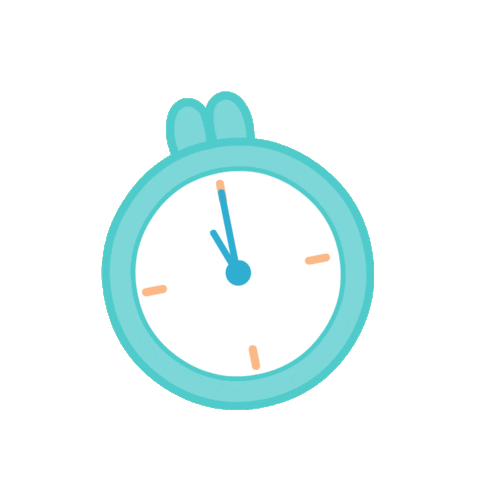 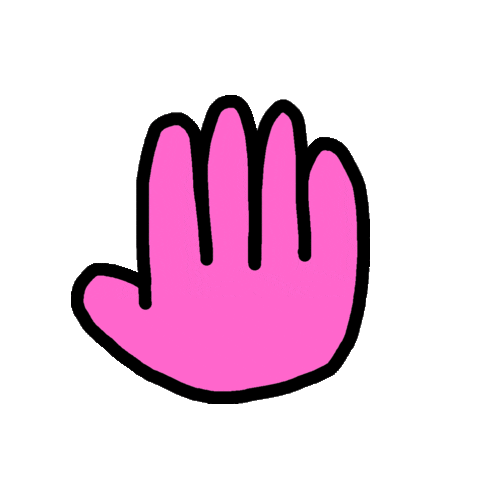 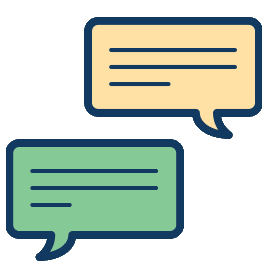 الحضور قبل الحصة الدراسية وتحضير الادوات 
وعدم المغادرة إلا بعد انتهائها
اغلاق المايك وعدم فتحه
 إلا بإذن المعلمة
رفع اليد عند المشاركة 
وانتظار الموافقة من المعلمة
عدم الكتابة في دردشة الاجتماع الا بإذن المعلمة
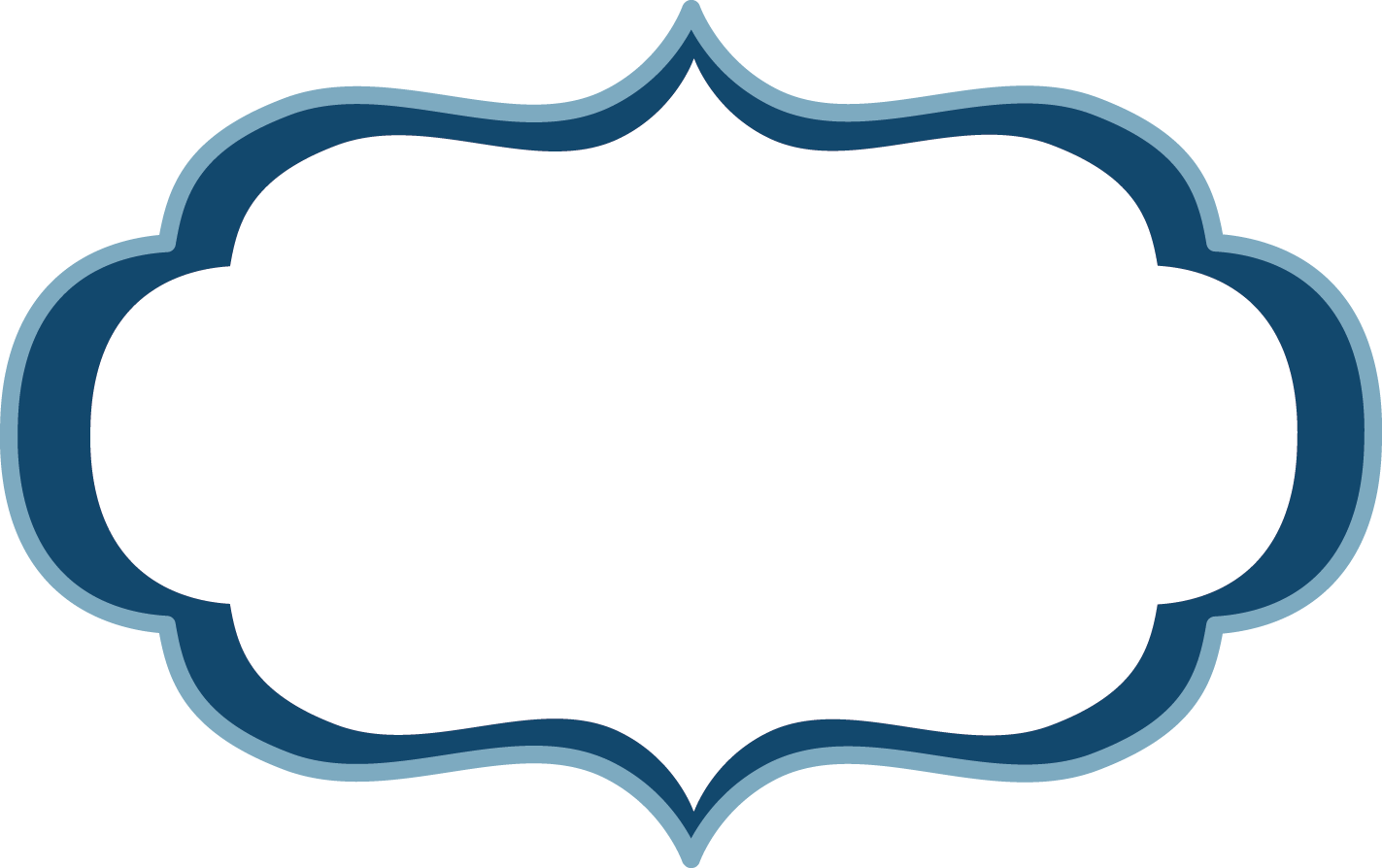 مراجعة 
الوحدة السابقة
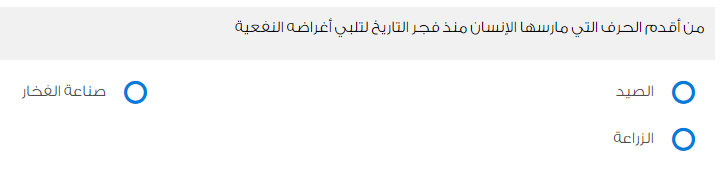 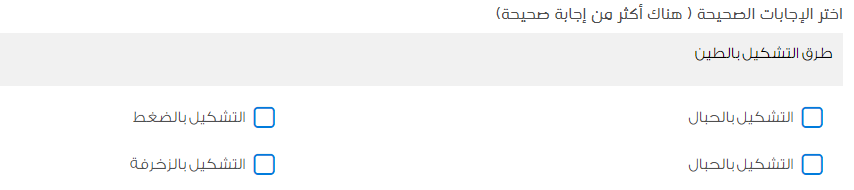 س:عرفي الطينة السائلة؟
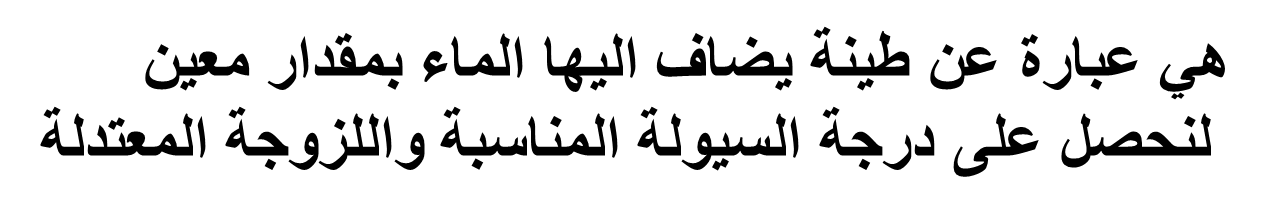 س: ما مفهوم الابتكار؟
هو القدرة على استخدام الأفكار والمعلومات والأدوات الموجودة بطريقة مستحدثة وفريدة
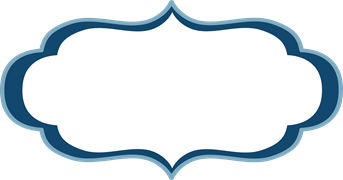 تهيئة الدرس
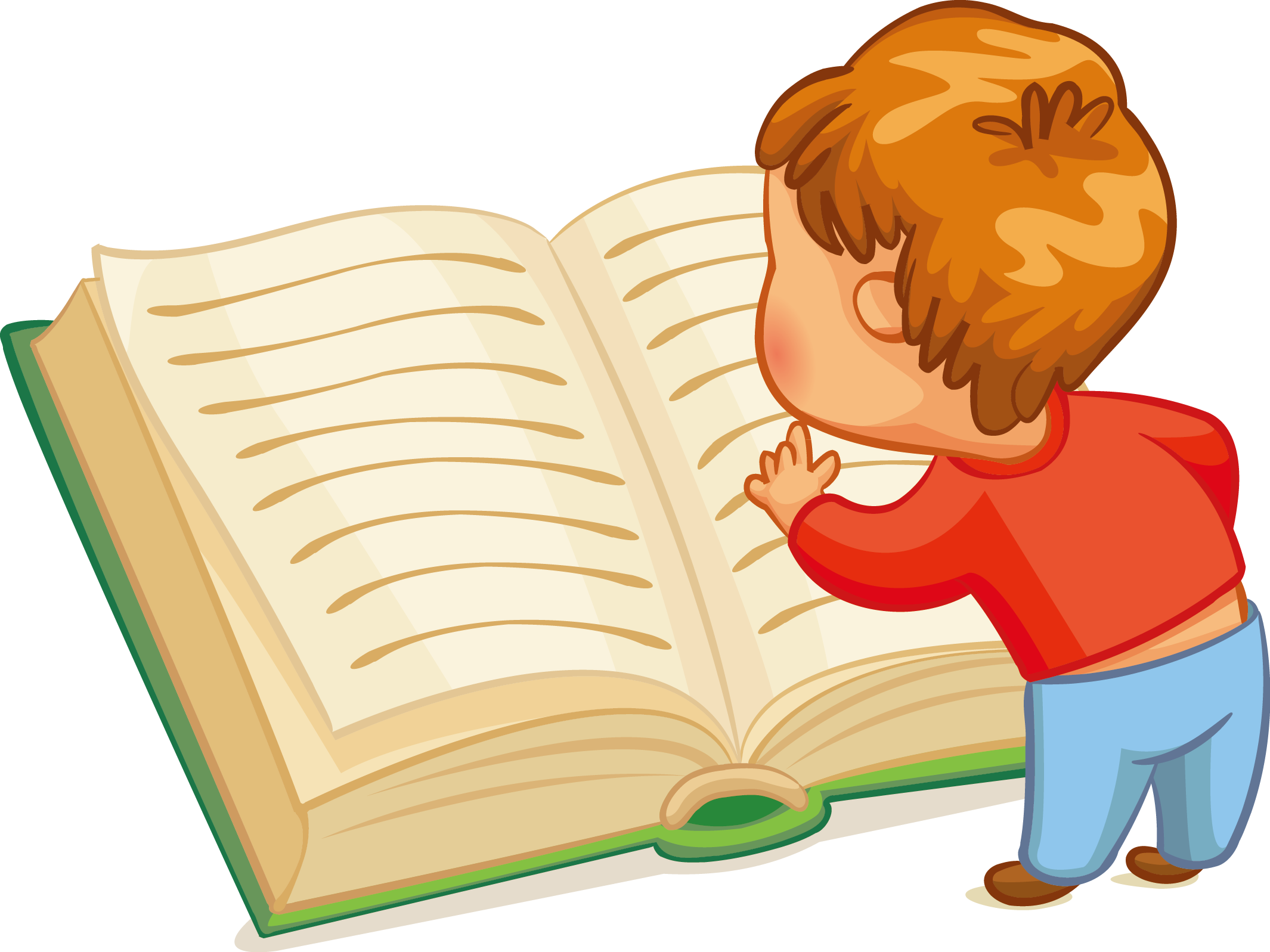 13
ما مفهوم الطبيعة الصامتة من خلال الصور
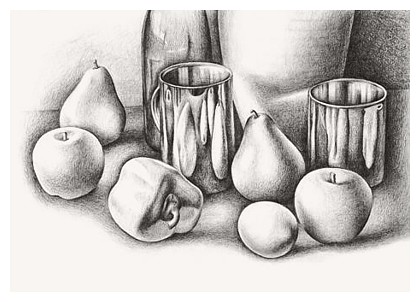 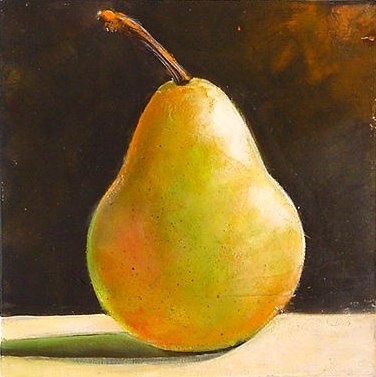 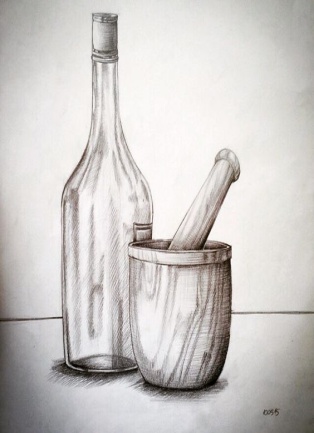 هو عمل فني موضوعه الرئيسي الجمادات، والأشياء المألوفة عادة تكون إما طبيعية (الغذاء، والزهور، والحيوانات النافقة والنباتات والصخور، أو القواقع) أو من صنع الإنسان ( كئوس الشرب، الكتب، المزهريات، المجوهرات، النقود المعدنية، الأنابيب............الخ
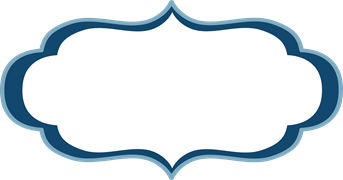 عنوان الدرس
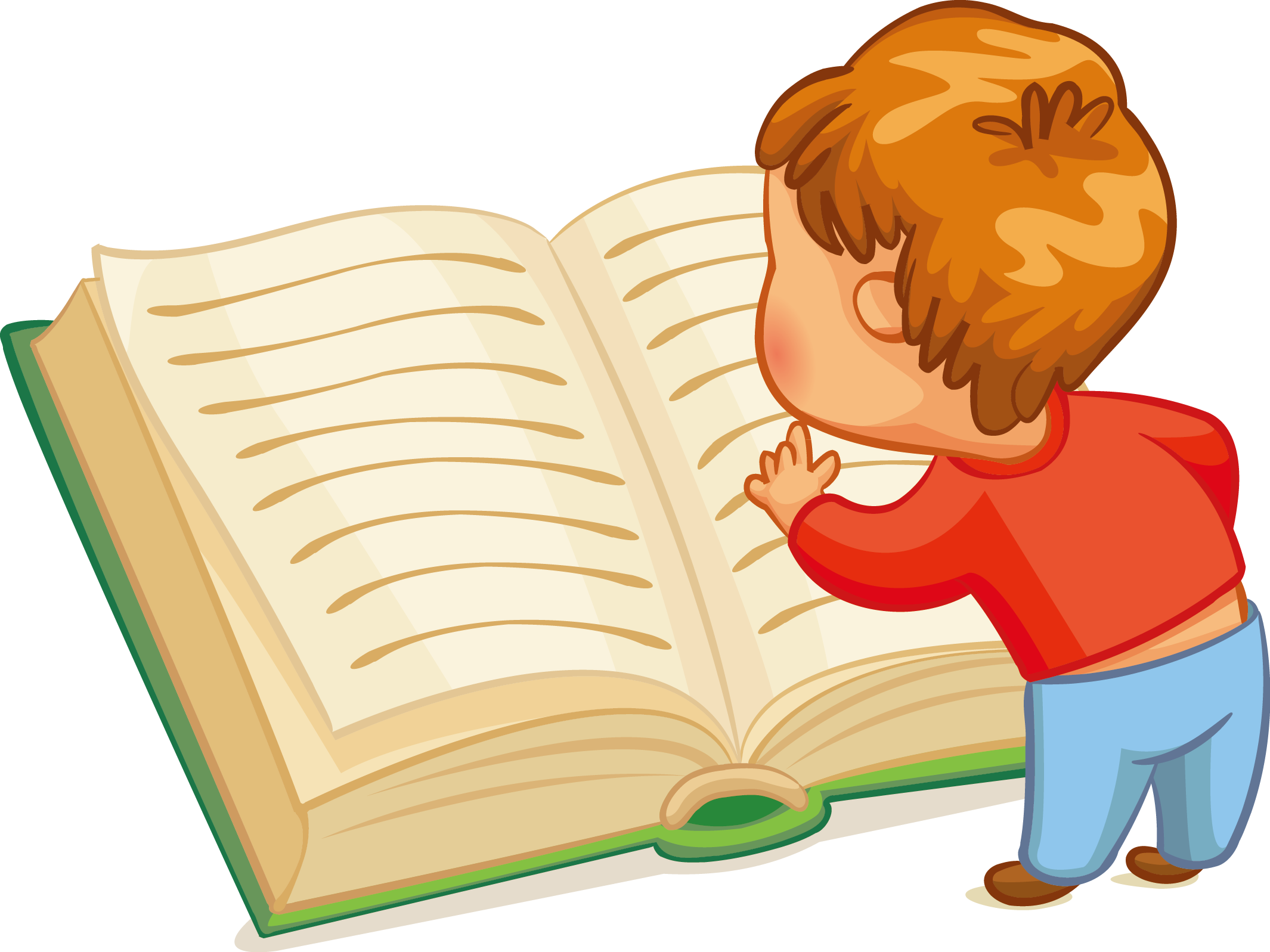 13
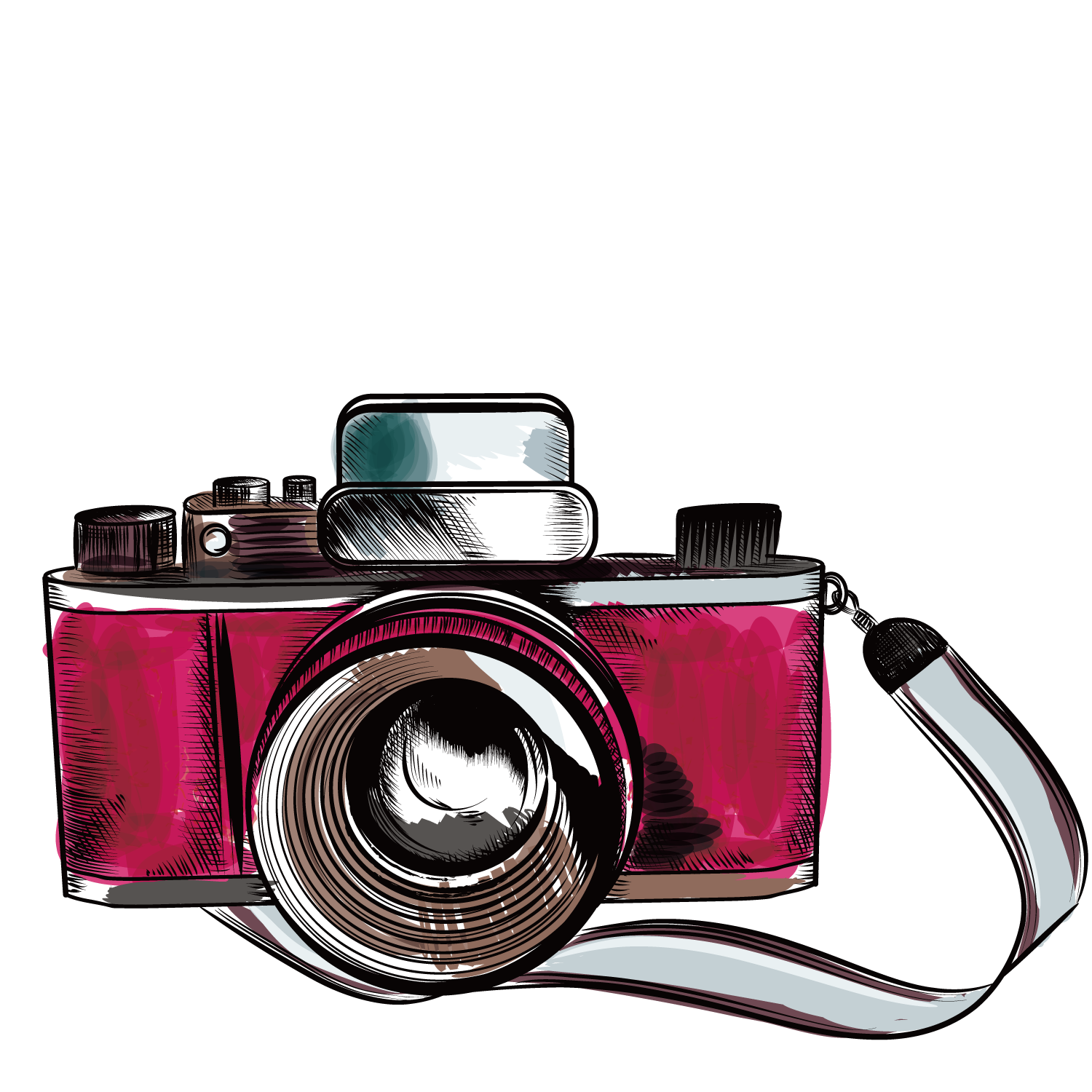 التصوير من الطبيعة الصامتة
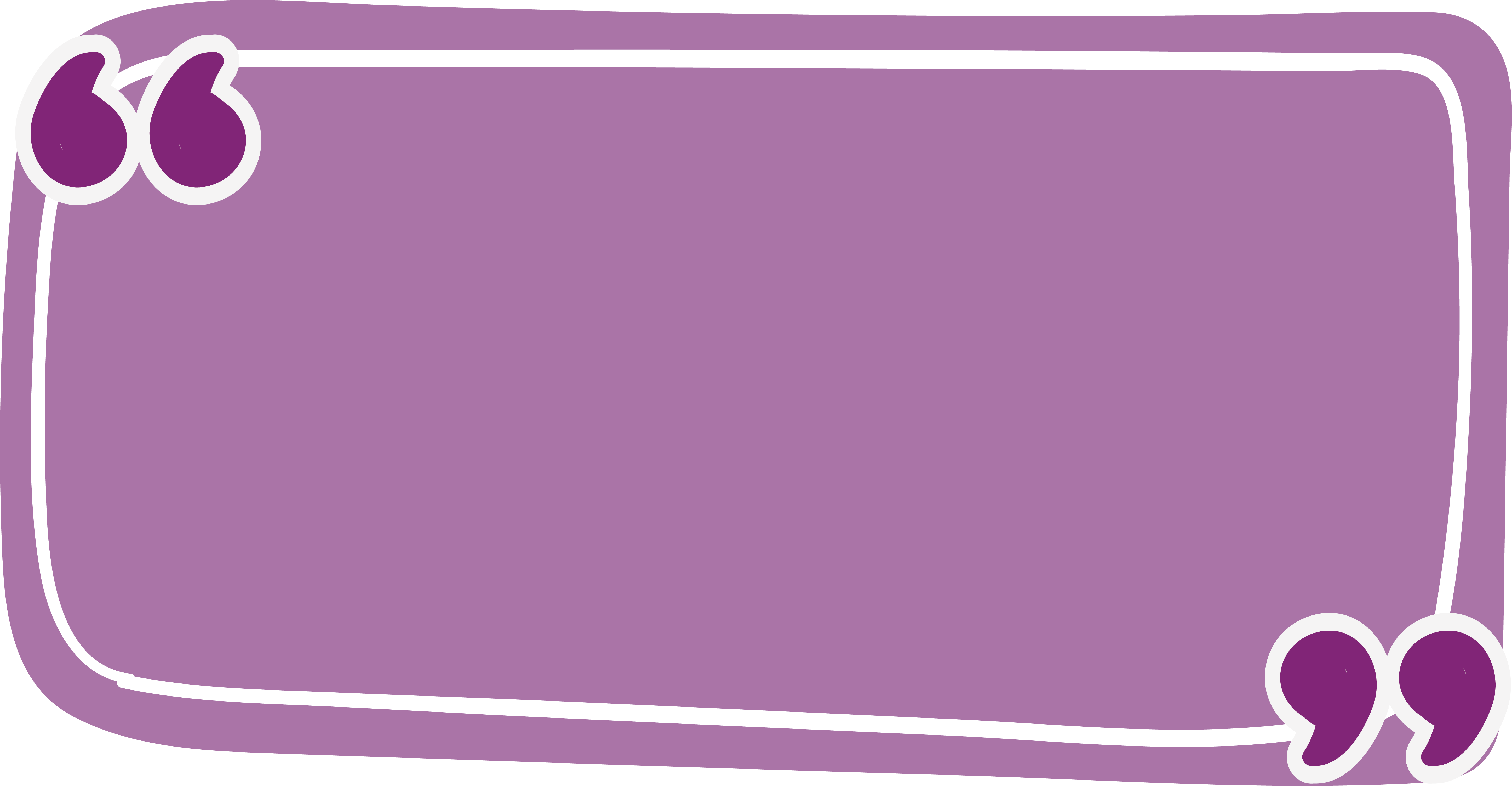 الأهداف التعليمية ومخرجات التعلم
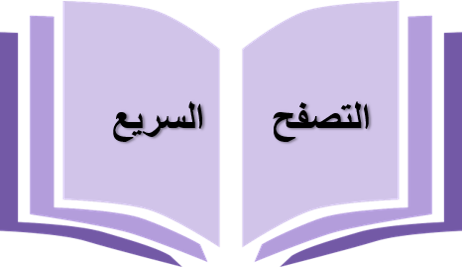 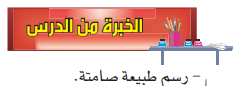 أن يتعرف الطالب على مفهوم الطبيعة الصامتة- الشكل ثلاثي الابعاد - التهشير .
أن يتعرف الطالب على أدوات رسم الطبيعة الصامتة .
أن يوضح الطالب تأثير مصدر الضوء على الأجسام .
أن يرسم الطالب مستخدما التهشيرات الأفقية والرأسية بقلم الرصاص في التظليل .
أن يتعرف الطالب على درجات أقلام الرصاص .
أن يصف الطالب الخصائص الجمالية لرسم الطبيعة الصامتة
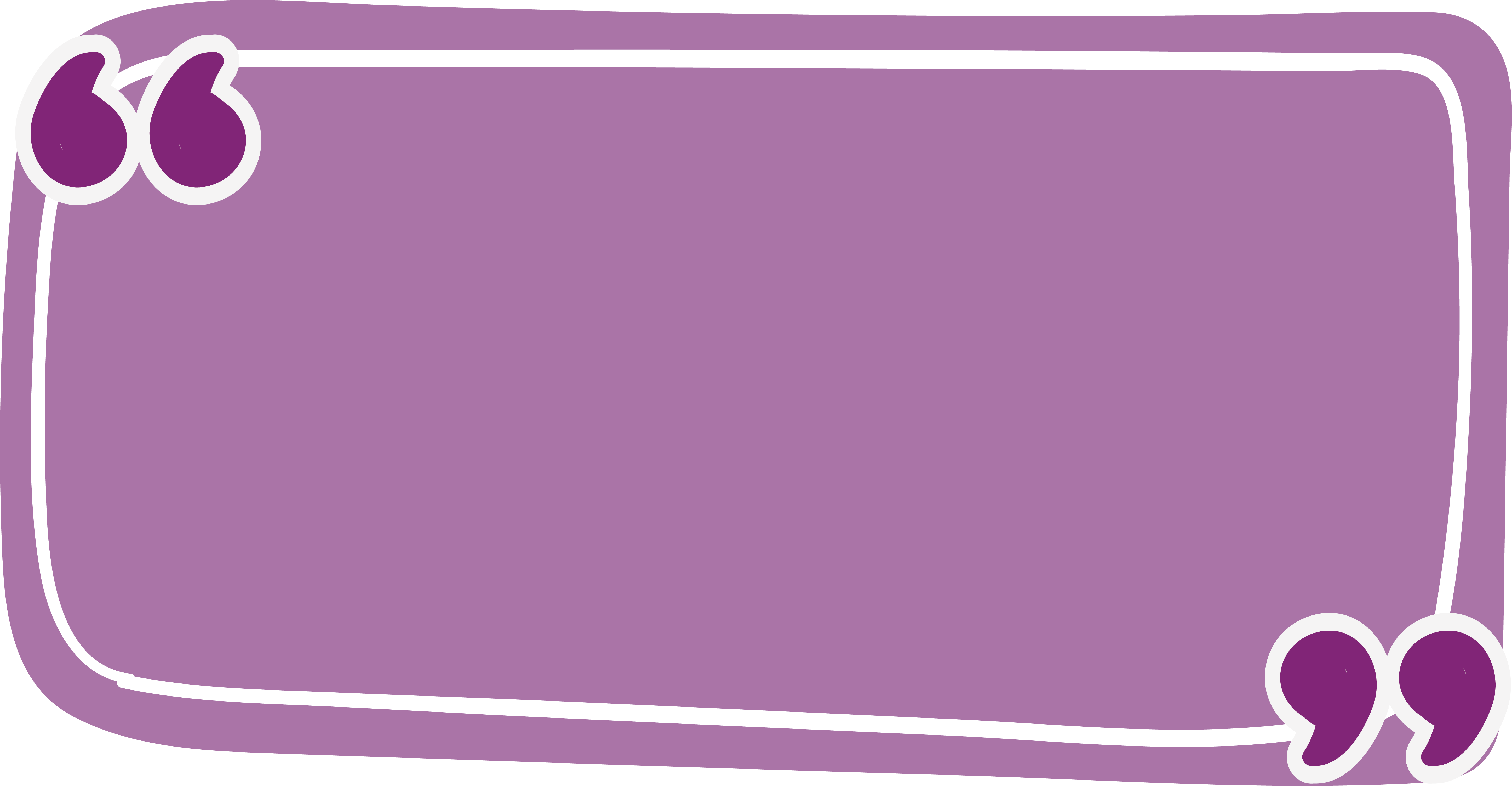 المقصود 
بالطبيعة الصامتة:
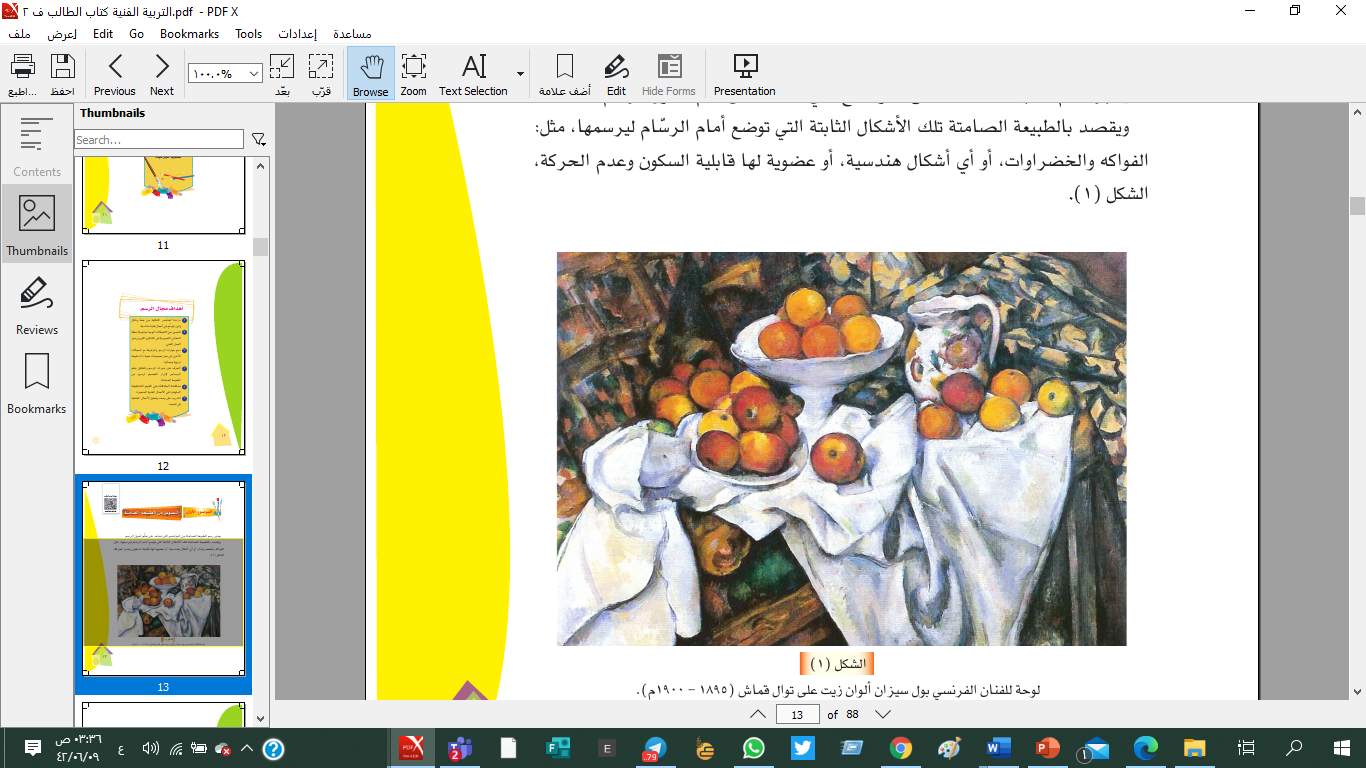 يعتبر رسم الطبيعة الصامتة من المواضيع التي تساعد على تعلم أصول الرسم. 
ويقصد بالطبيعة الصامتة تلك الأشكال الثابتة التي توضع أمام الرسام ليرسمها، مثل: الفواكه والخضروات أو أي أشكال هندسية أو عضوية لها قابلية السكون وعدم الحركة.
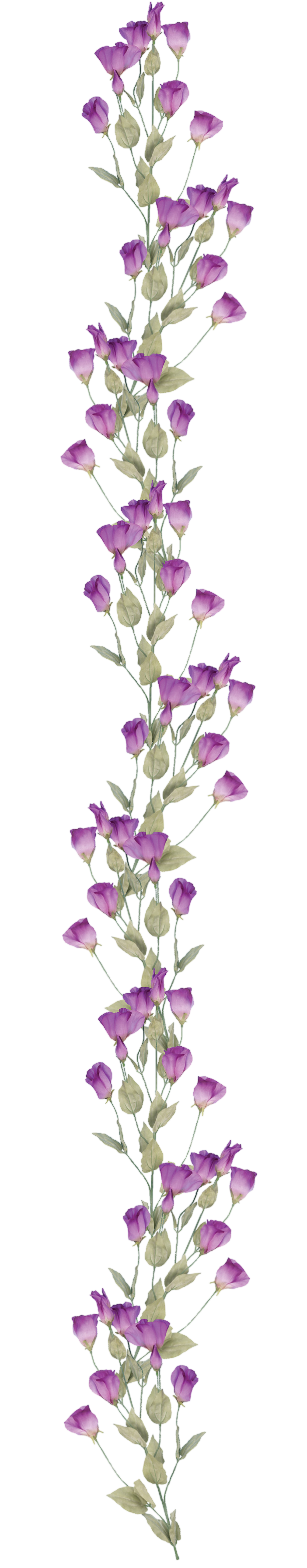 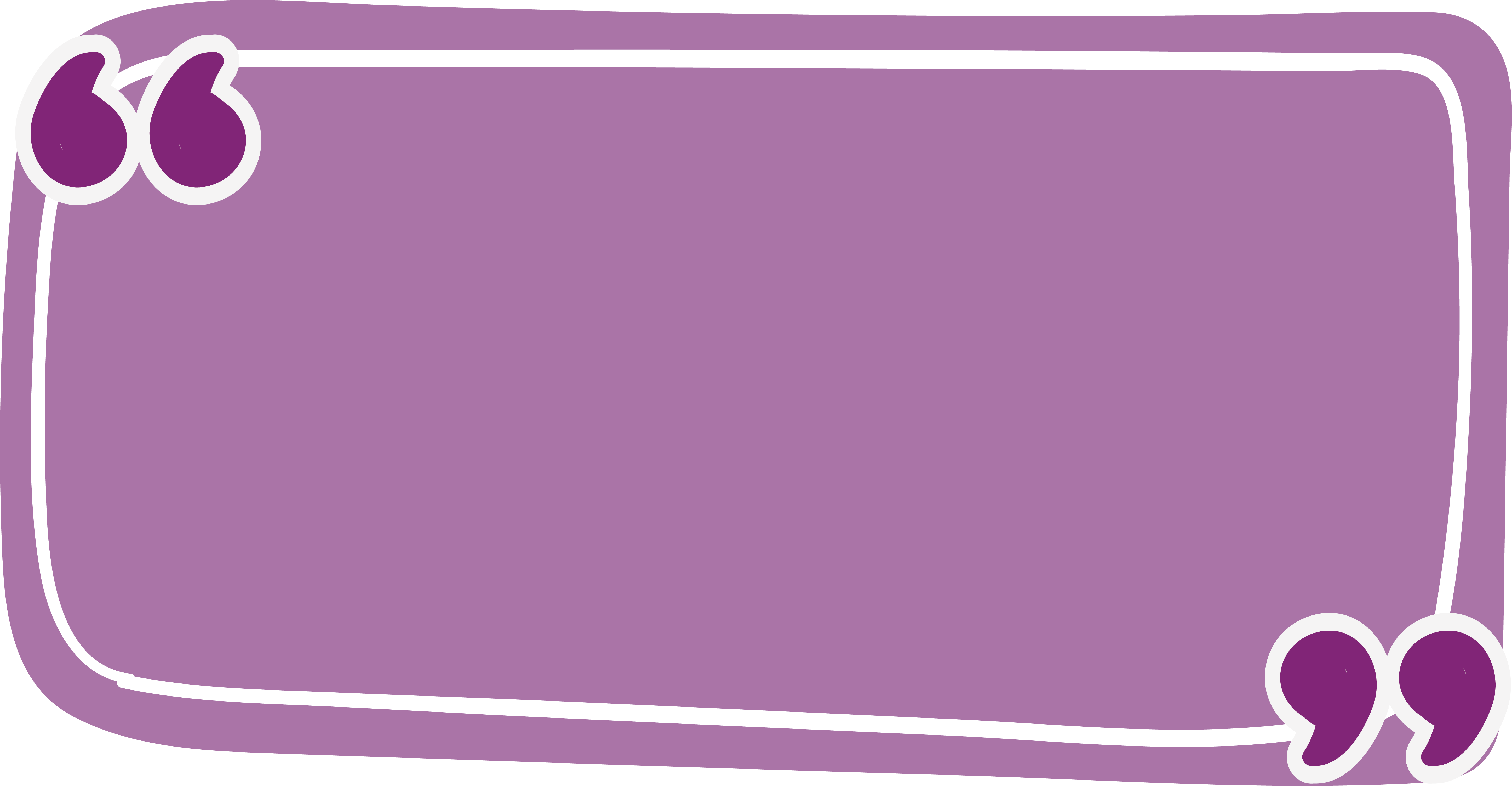 المقصود 
شكل ثلاثي الابعاد
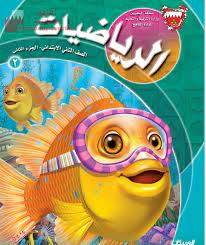 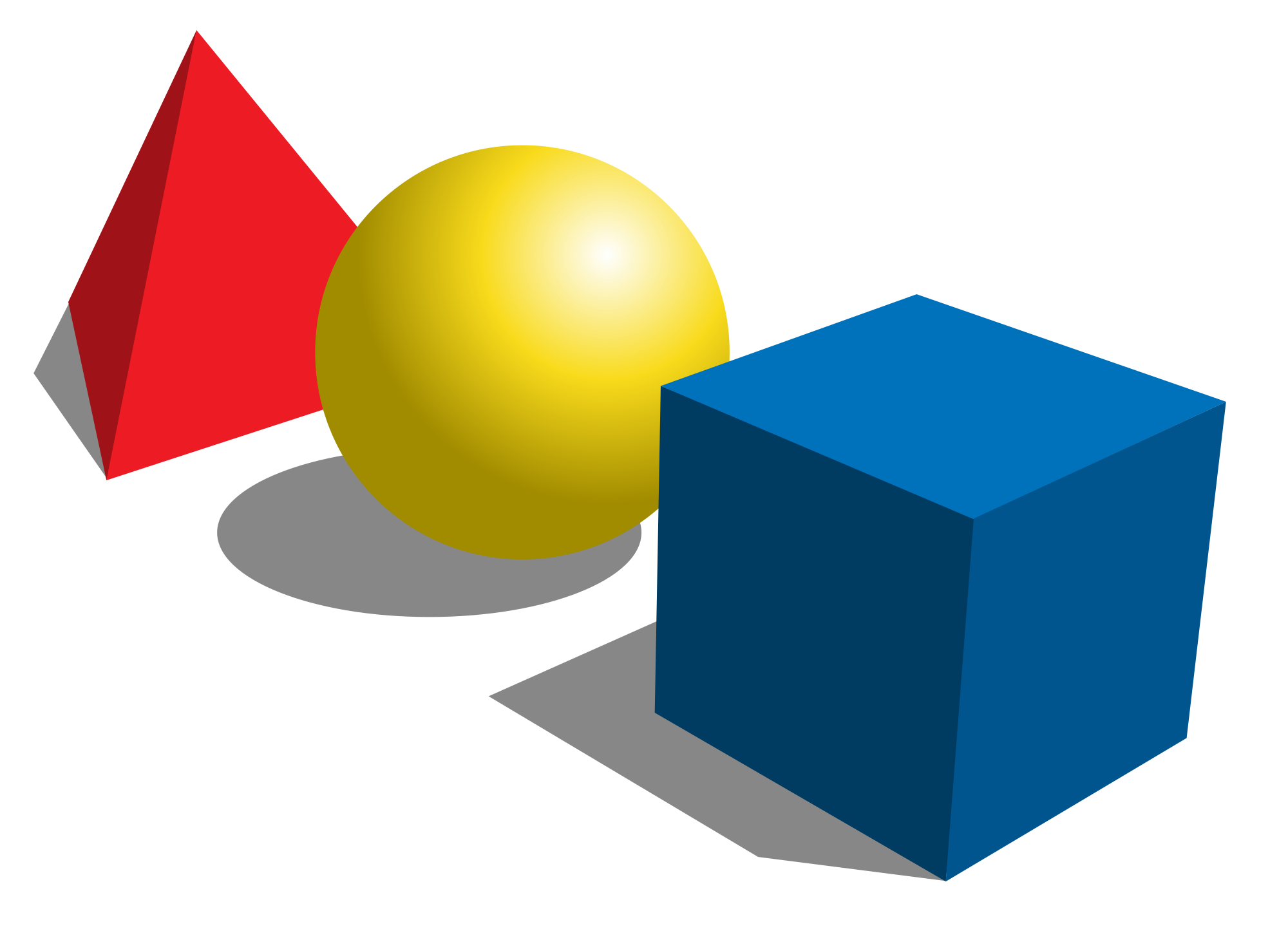 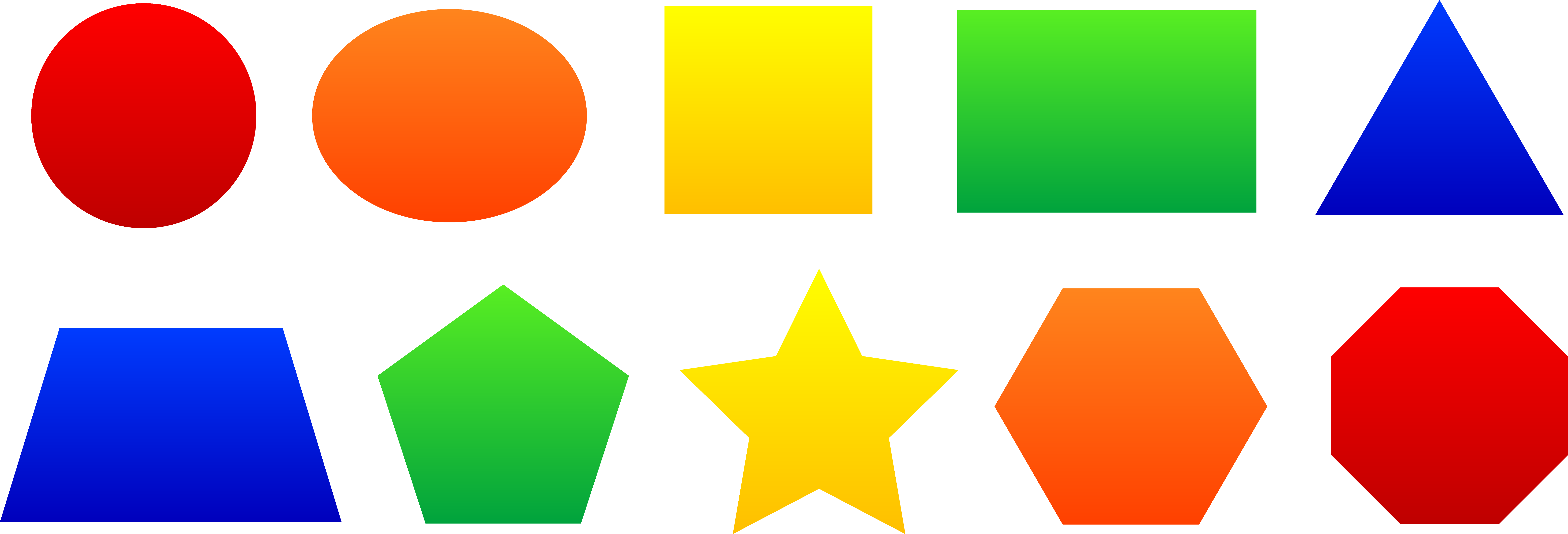 أشكال هندسية
أشكال ثلاثية الابعاد
هو اي شكل هندسي يملك ثلاث ابعاد (الطول – العرض – الارتفاع).
له وجه وحرف ورأس
بأنّها مجموعة من الخطوط والمنحنيات والنقاط التي تشكّل منطقة مغلقة عند جمعها مع بعضها البعض
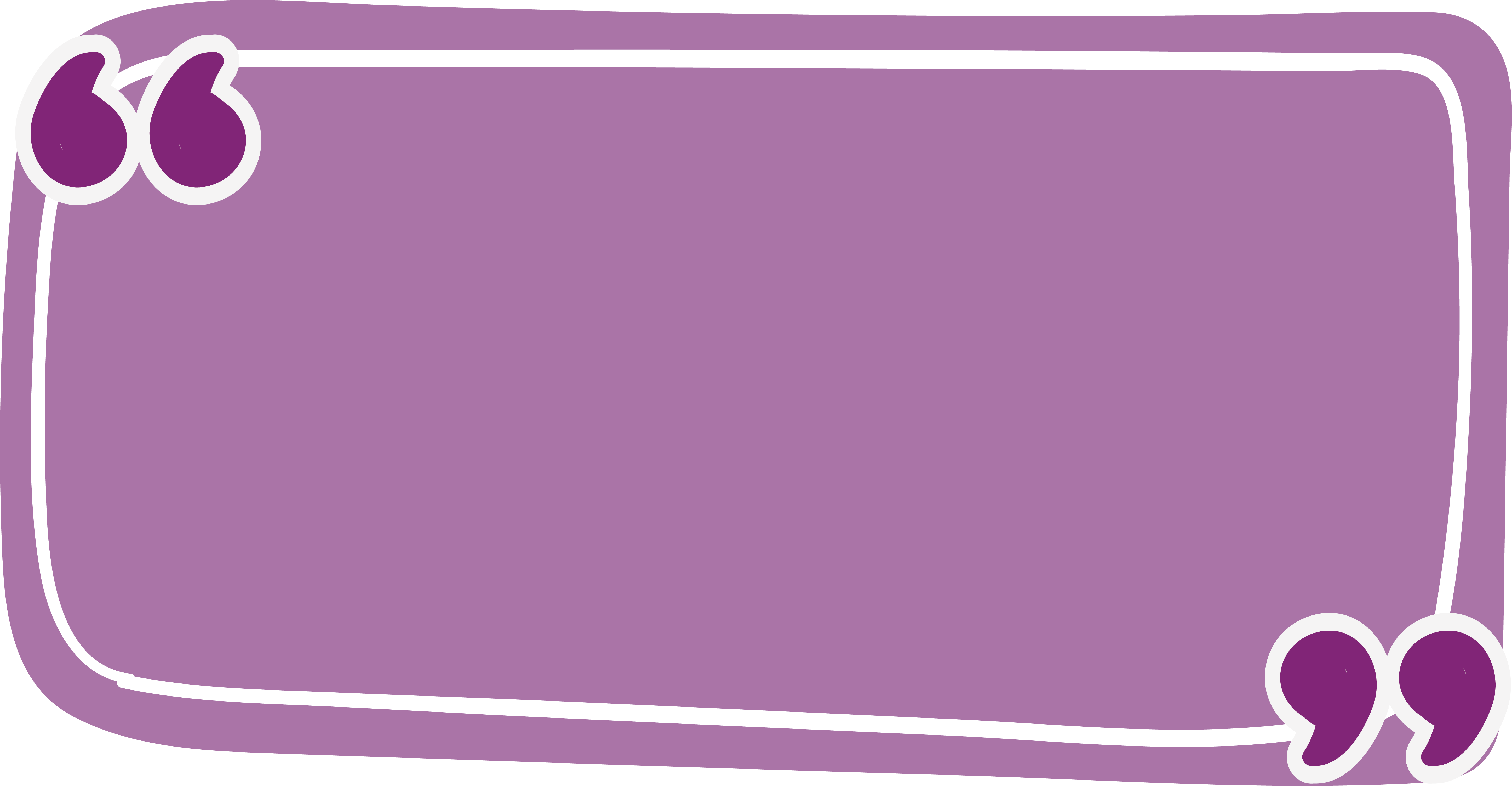 المقصود التهشير
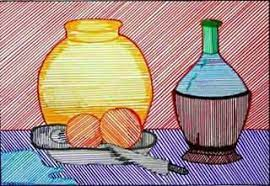 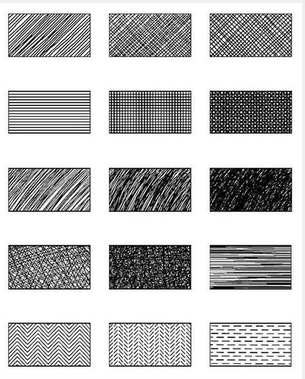 هو التظليل والمقصود بها هو الخطوط المتوازية أو المتقاطعة في اتجاهات مختلفة والتي ترسم بالقلم أو الرصاص بشرط أن لا يظهر بداية الخط من نهايته
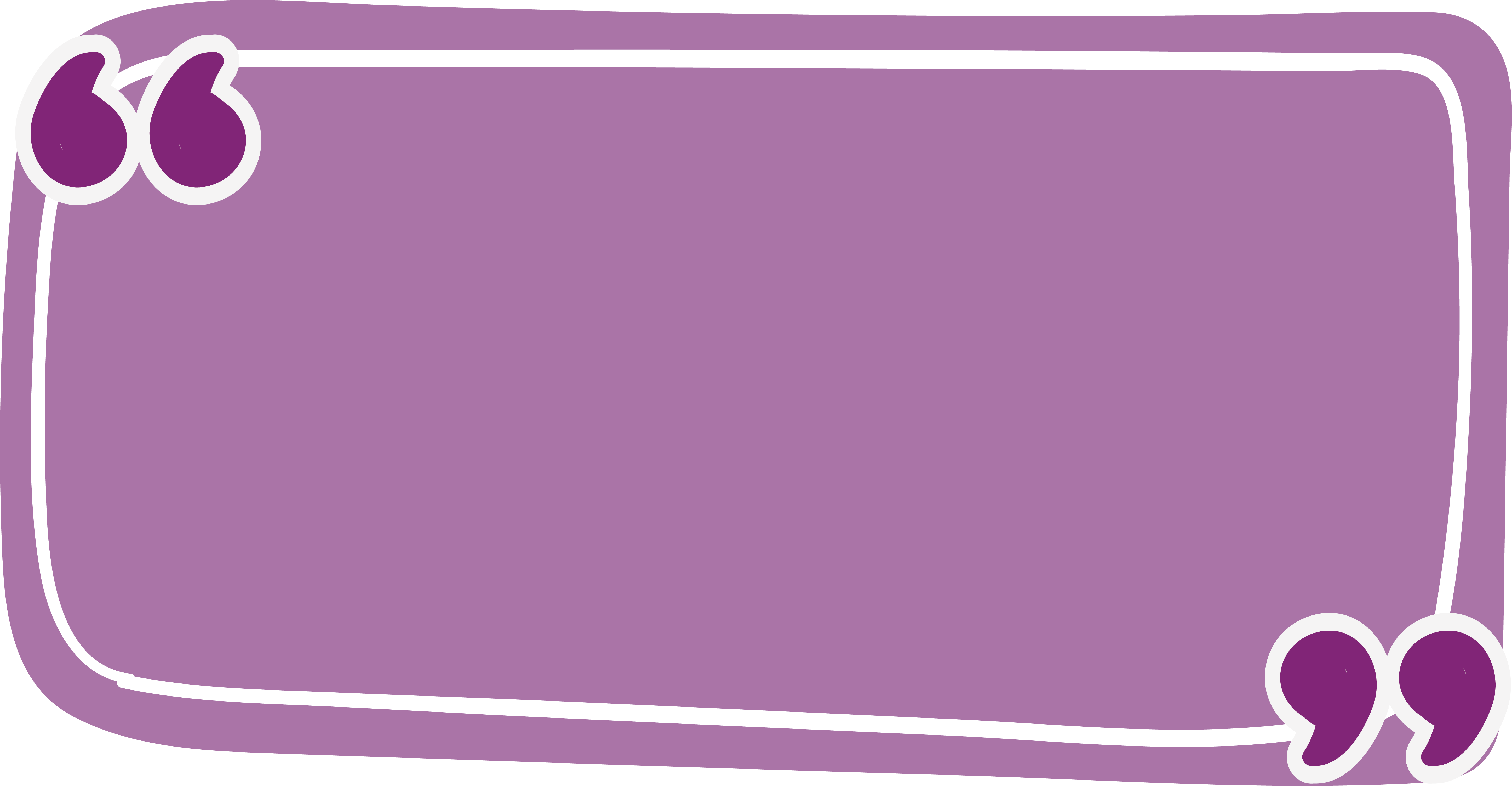 مميزات الطبيعة الصامتة:
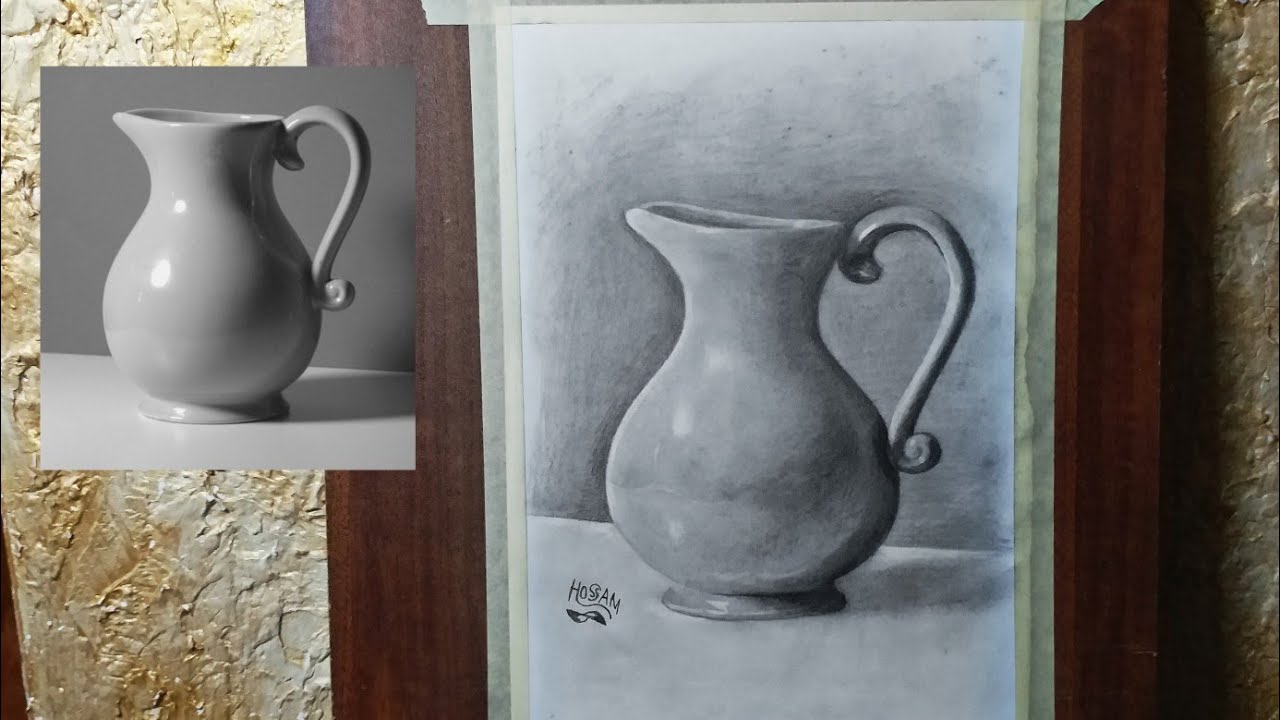 الرؤية
أنها تمنح الرسام الفرصة للرؤية الصحيحة للأشكال المراد رسمها نظراً لخاصية ثباتها.
الاضاءة
أنها تساعد في التحكيم في الإضاءة ومصدرها والملامس وتنوعها
الموضوع
أنها تساعد على اختيار موضوع معين، مثل: فواكه الصيف، أو أوان تراثية هي عبارة عن  مجموعة أكواب وقوارير.... الخ.
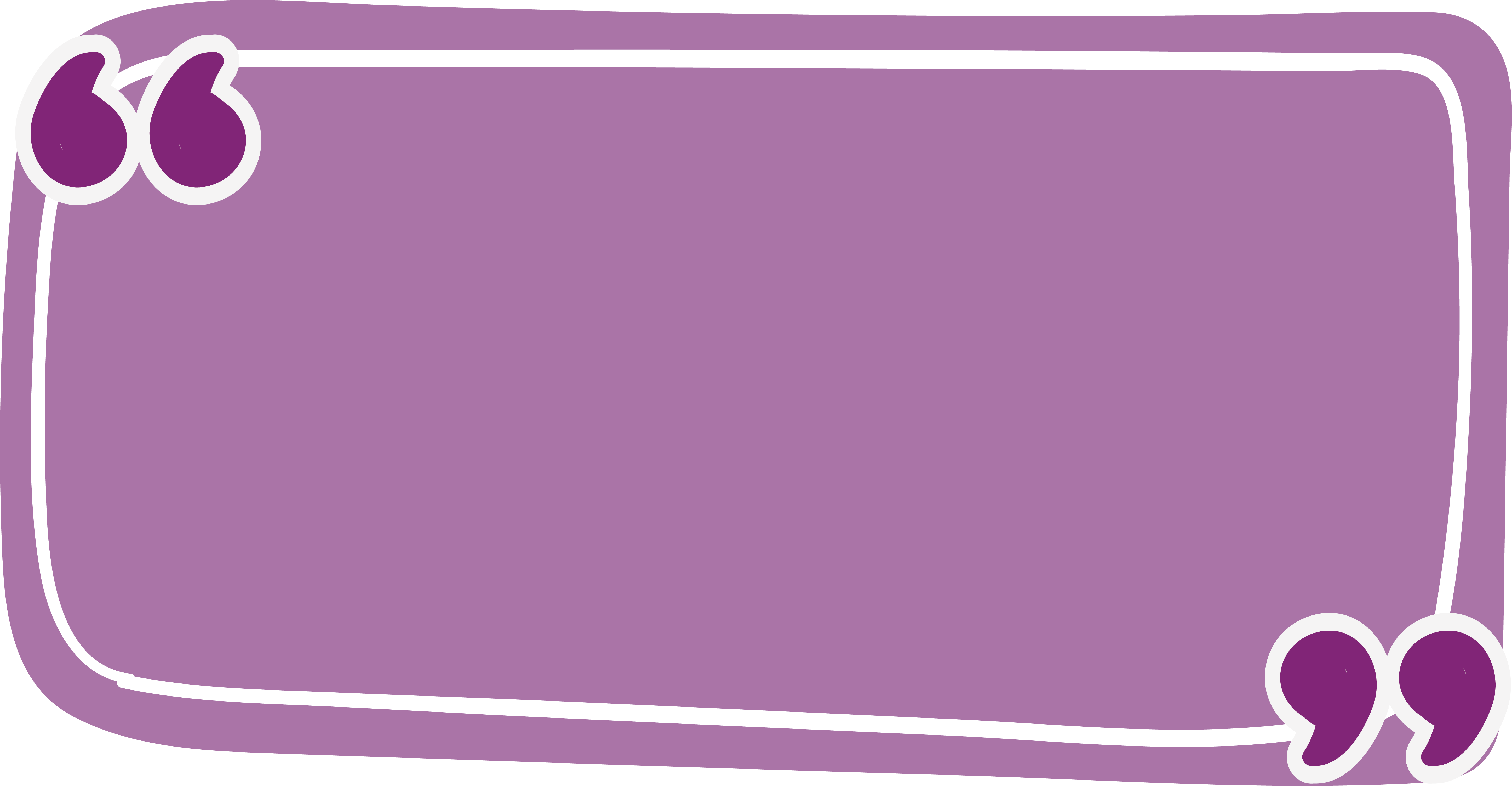 يستخدم الرسامون عادة تقنيات وأساليب لرسم الطبيعة الصامتة، سنستعرض منها ما يلي:
تقنيات وأساليب رسم
الطبيعة الصامتة
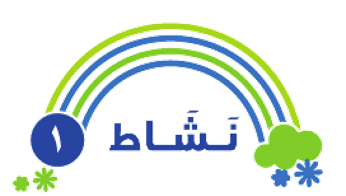 هيا نكتشف التغيرات الحاصلة فيها.
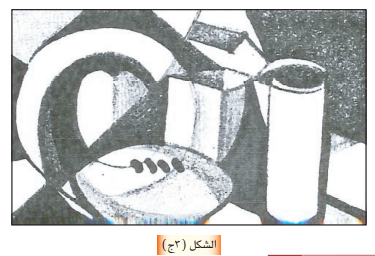 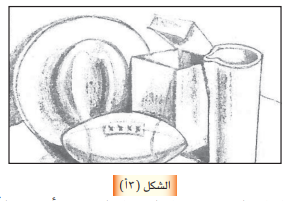 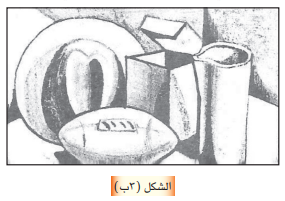 تمكن الفنان من رسم الإشكال وتلوينها بدرجات مختلفة، وقد جعل هذا اللوحة تبدو كتصميم مسطح، فبدت الأشكال المرسومة ليست ثلاثية الأبعاد.
ظلل الفنان العناصر المرسومة ؛ لتبدو كأنها ذات أبعاد ثلاثية، لاحظ أن التظليل هو تغيير تدريجي من الفاتح إلى الغامق.
زاد الفنان في نسبة الغامق والفاتح حتى أحدث ما يعرف في لغة الفن بـ( التضاد)، انظر إلى الأماكن التي تجد فيها هذا التضاد، في درجات الفاتح والغامق.
أين نرى التظليل في هذه اللوحة؟
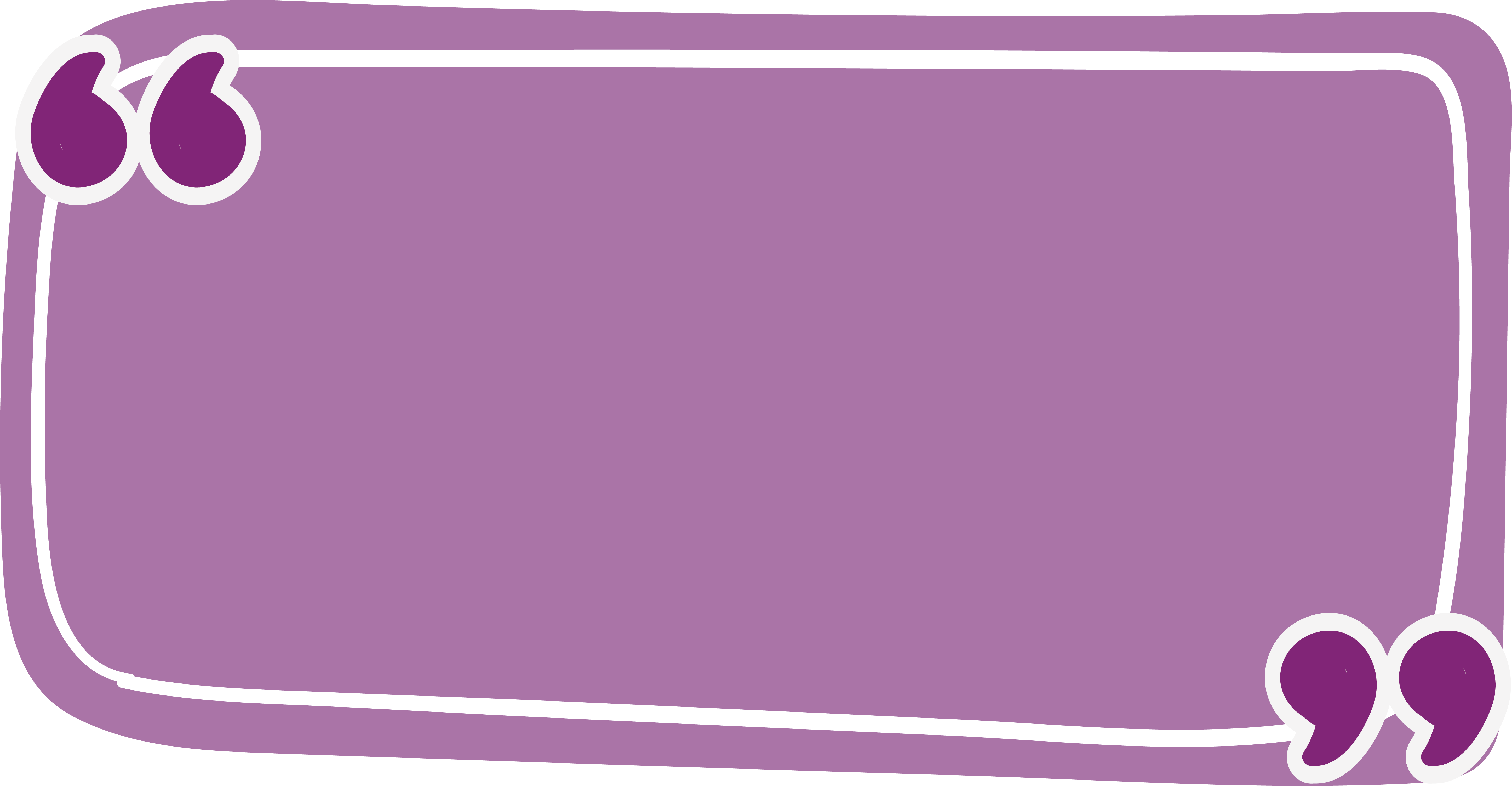 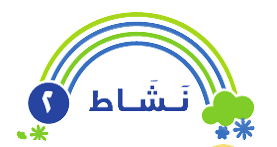 لا
هل لا تزال الأشكال ثلاثية الأبعاد؟
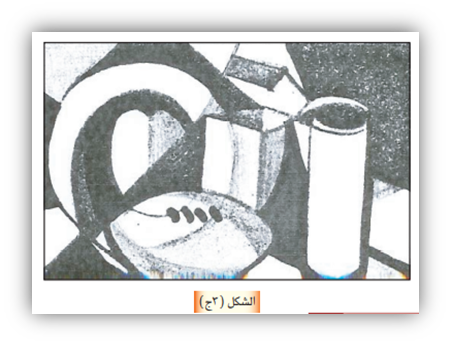 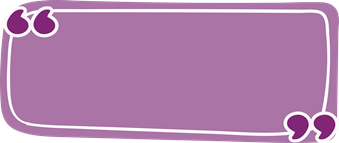 أدوات رسم الطبيعة الصامتة:
1- أقلام الرصاص ودرجاتها.
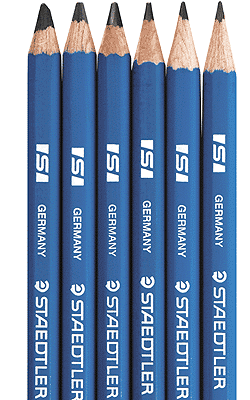 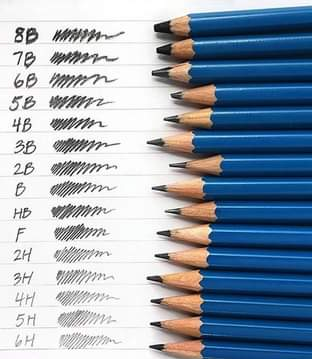 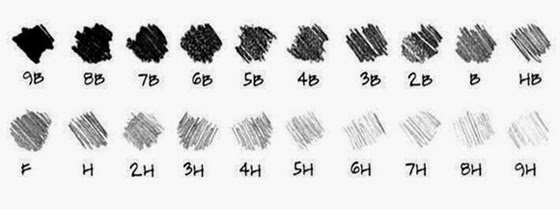 14
2- أقلام التحبير
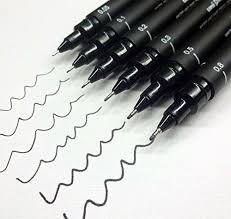 15
3- أقلام الفحم
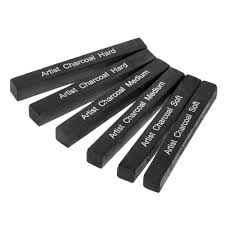 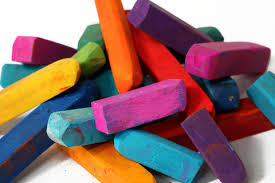 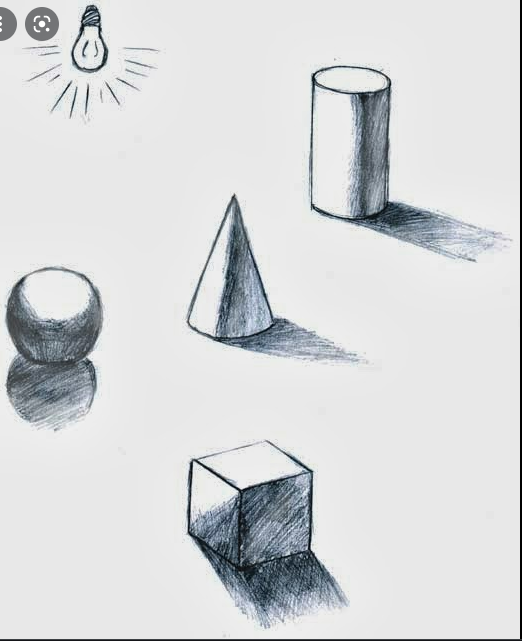 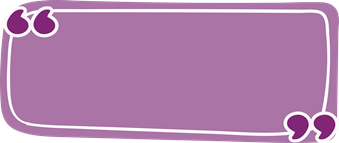 الظل والضوء
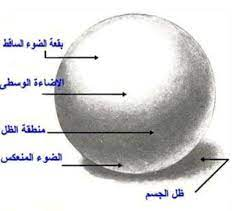 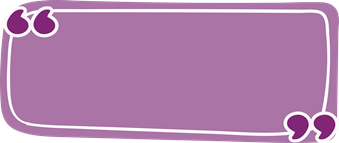 تدريب
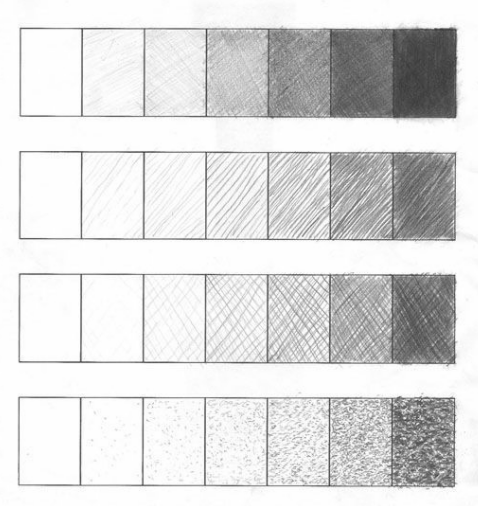 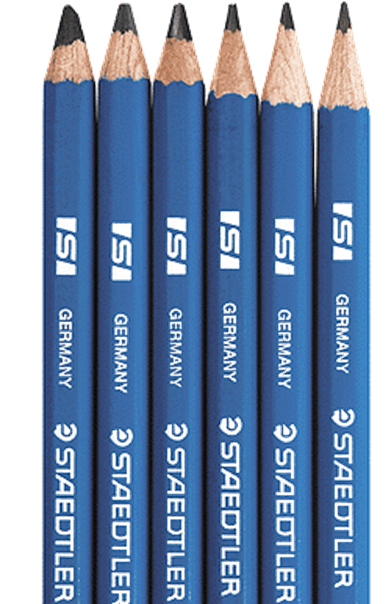 التظليل على ثلاثة أنواع هي كالتالي:
1- التظليل بالقلم " و ذلك بوضع خطوط عشوائية " مكان سقوط الظل .. درجتها تختلف تبع لمناطق الظل القاتمة أو الفاتحة . وهذا شأن طريقة التظليل التاليتين.2- التظليل بالإصبع .. وهذه الطريقة مع سابقتها شائعة .. يستعمل طرف الإصبع لدعك منطقة التظليل .. تأخذ أثار الظلال من منطقة ذات التخطيط الغامق التي رسمنها بالقلم.3- التظليل بالقلم الخاص : هذا القلم عبارة عن محك خاص .. طريقة جديدة و سهلة حذرة وذكية في استخدام هذه النوعية من التظليل .. هذا القلم مادته قطنية , له رأس كالقلم العادي , يأتي حجمه على ثلاث درجات . الرفيع- المتوسط- العريض.ملاحظة:يمكن الاستفادة من قطع المناديل الورقية" لكلينكس " وذلك بلي طرف القطعة و لولبتها .. هذه الطريقة تستخدم عوض عن محك التظليل الخاص..
19
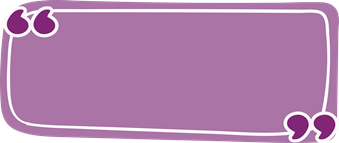 فيديو التظليل
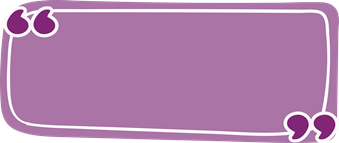 نماذج
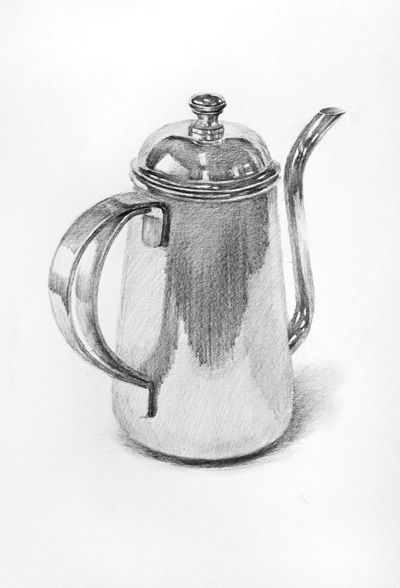 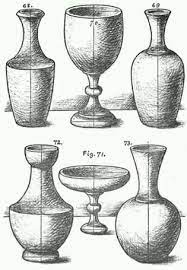 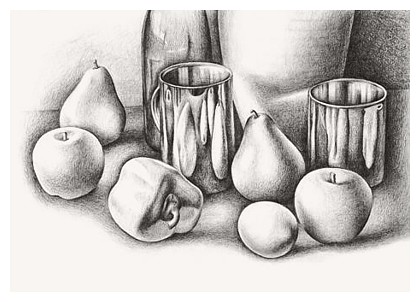 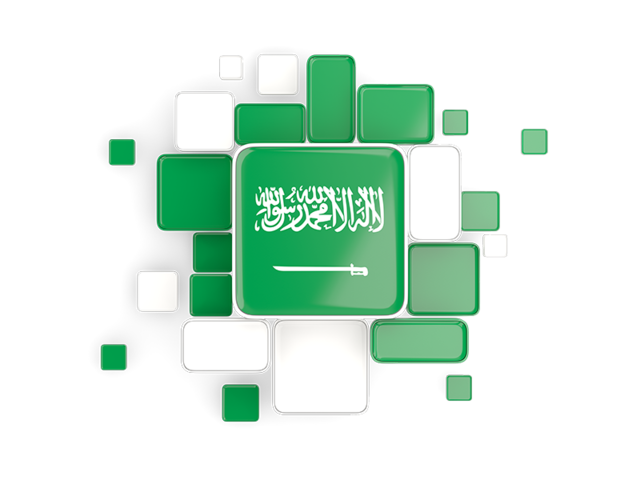 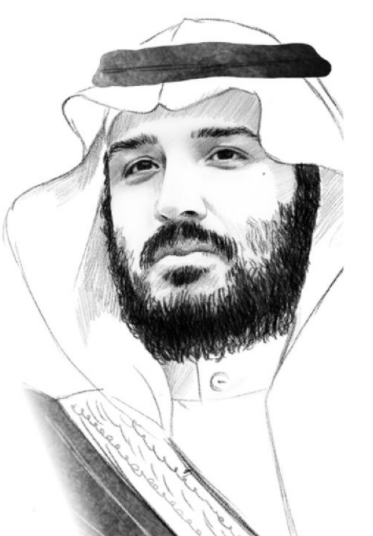 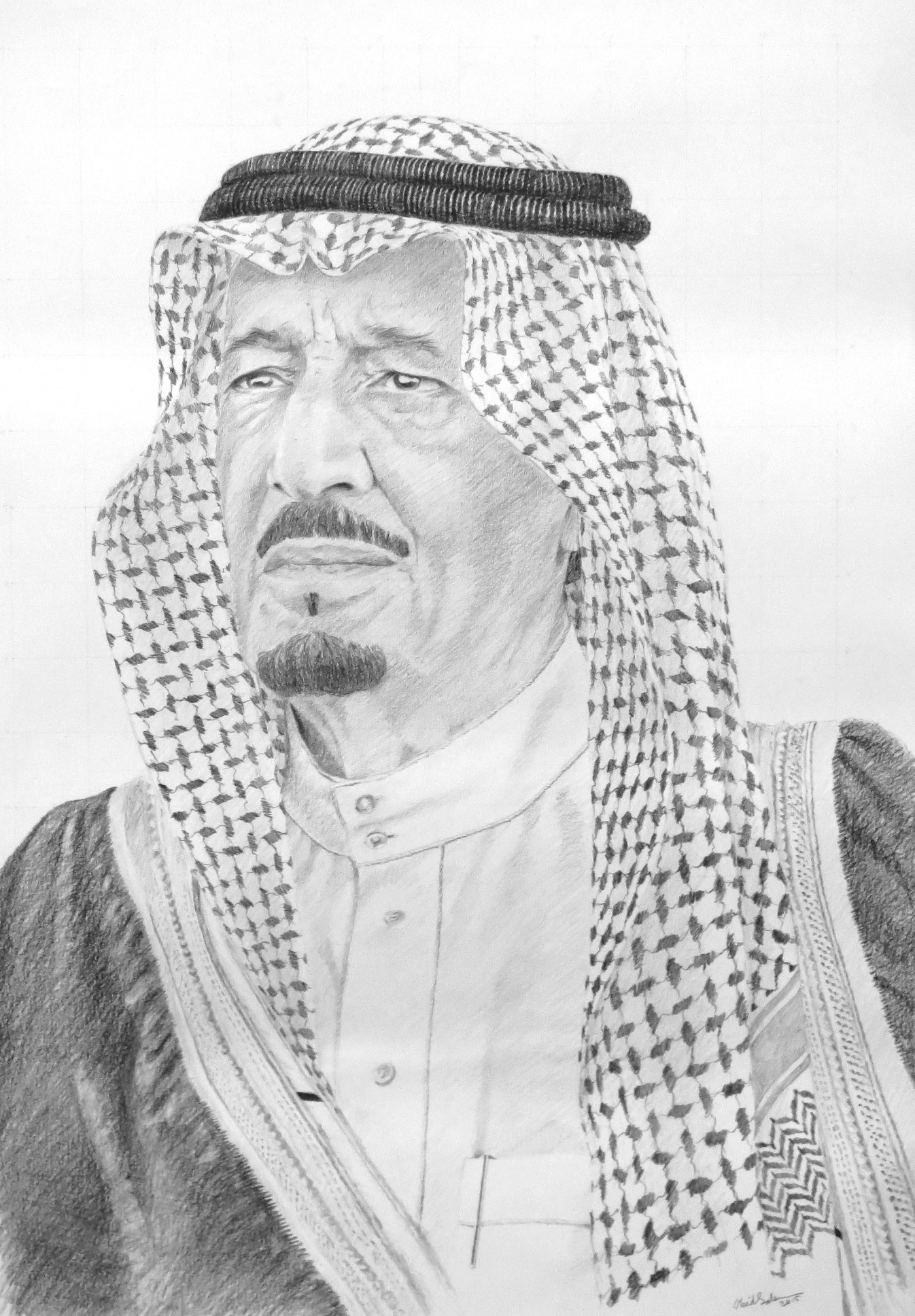 التقويم الختامي...
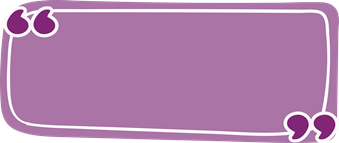 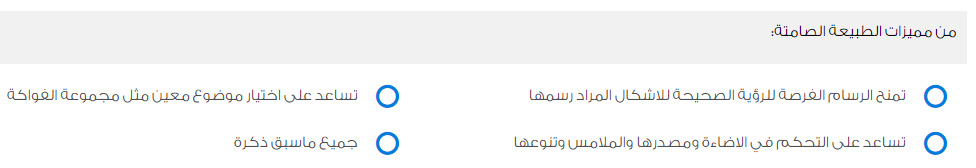 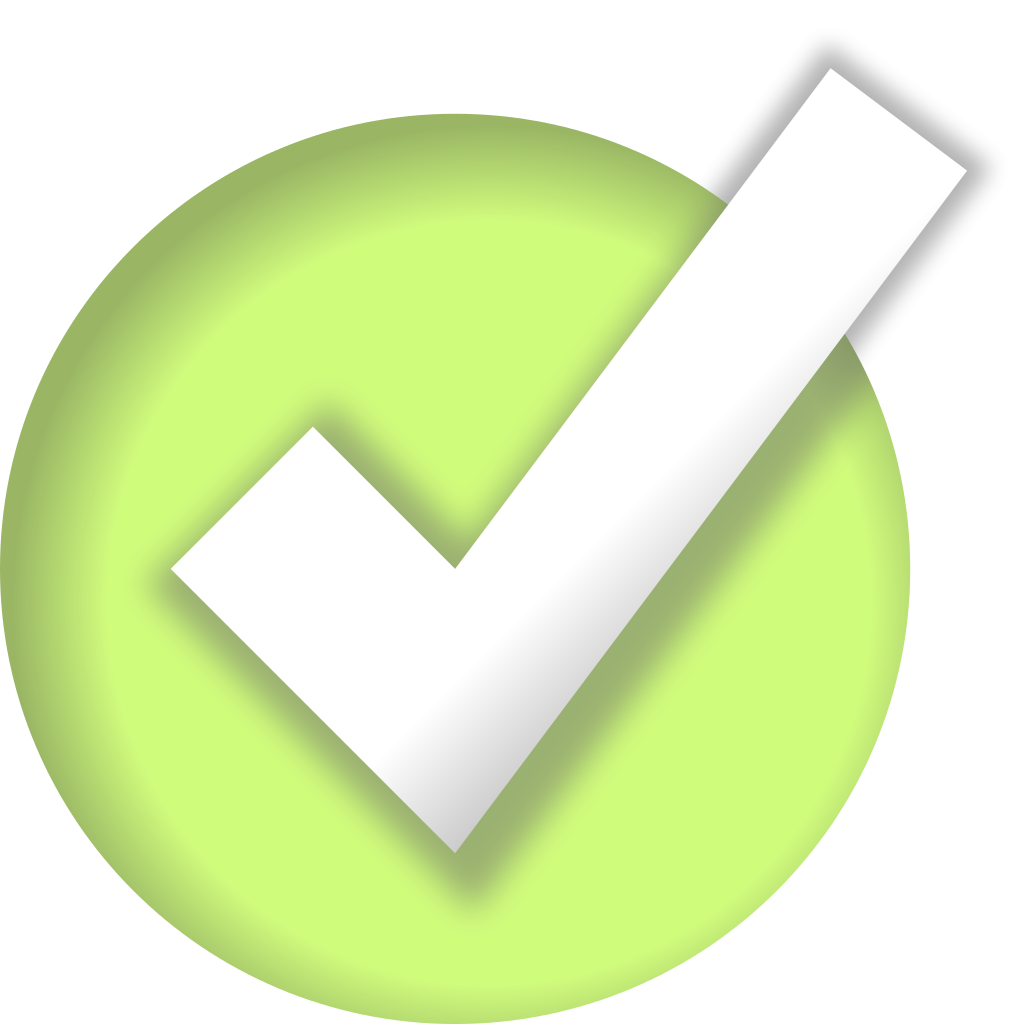 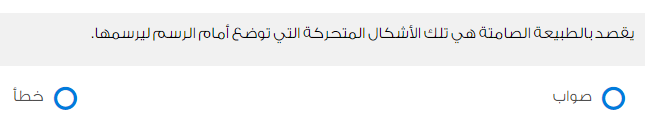 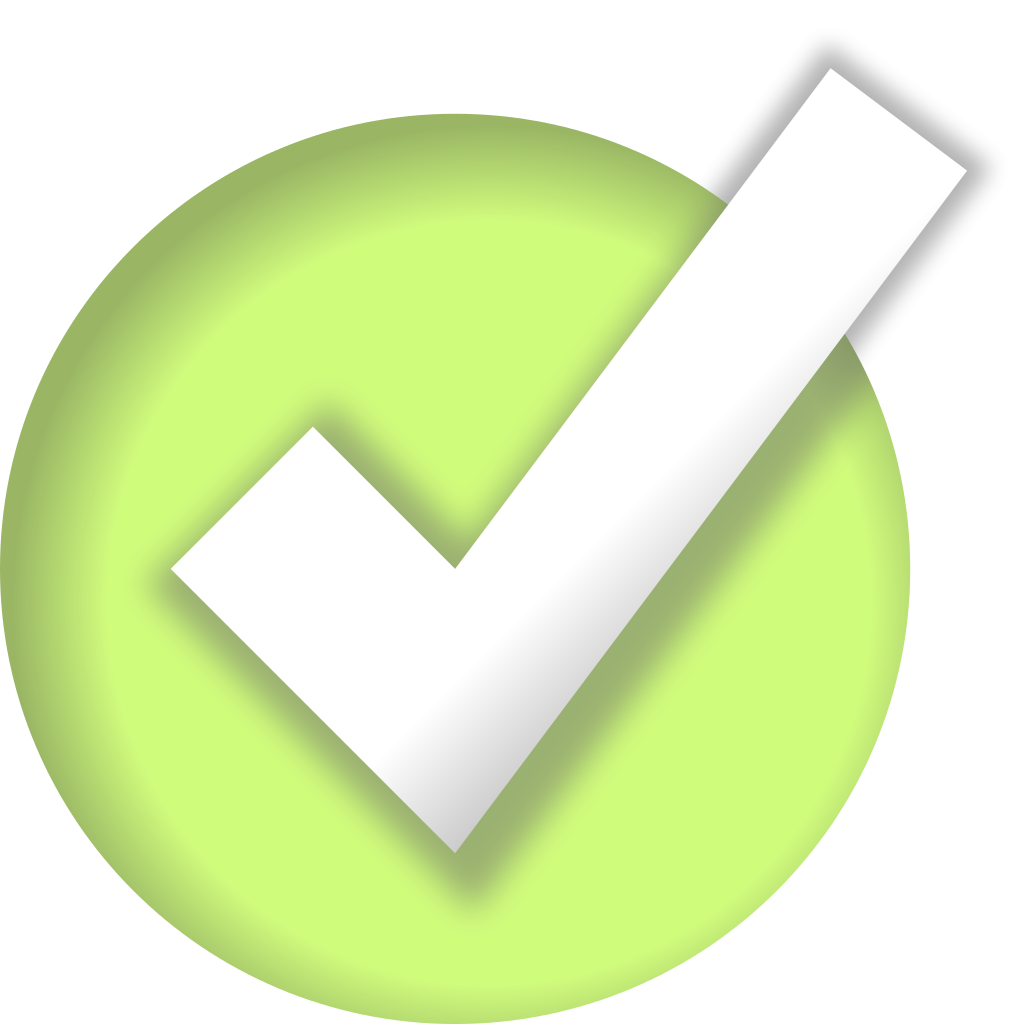 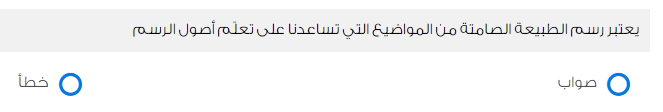 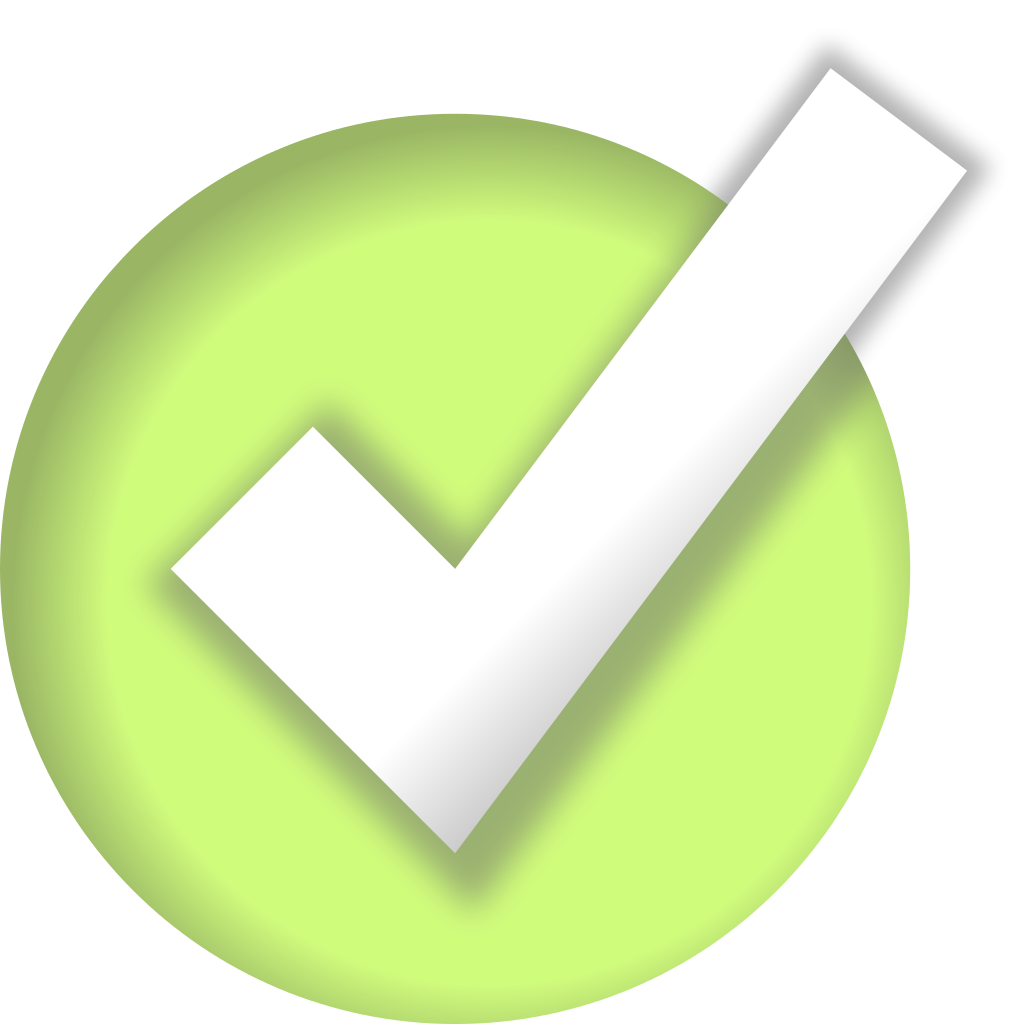 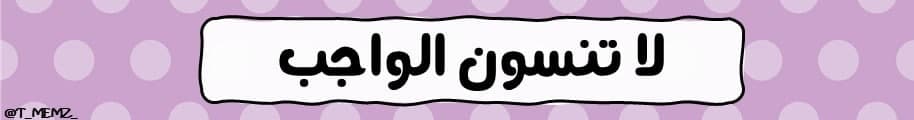 الكتاب : سؤال رقم (1-فقرة 1) 
صفحة ( 22)